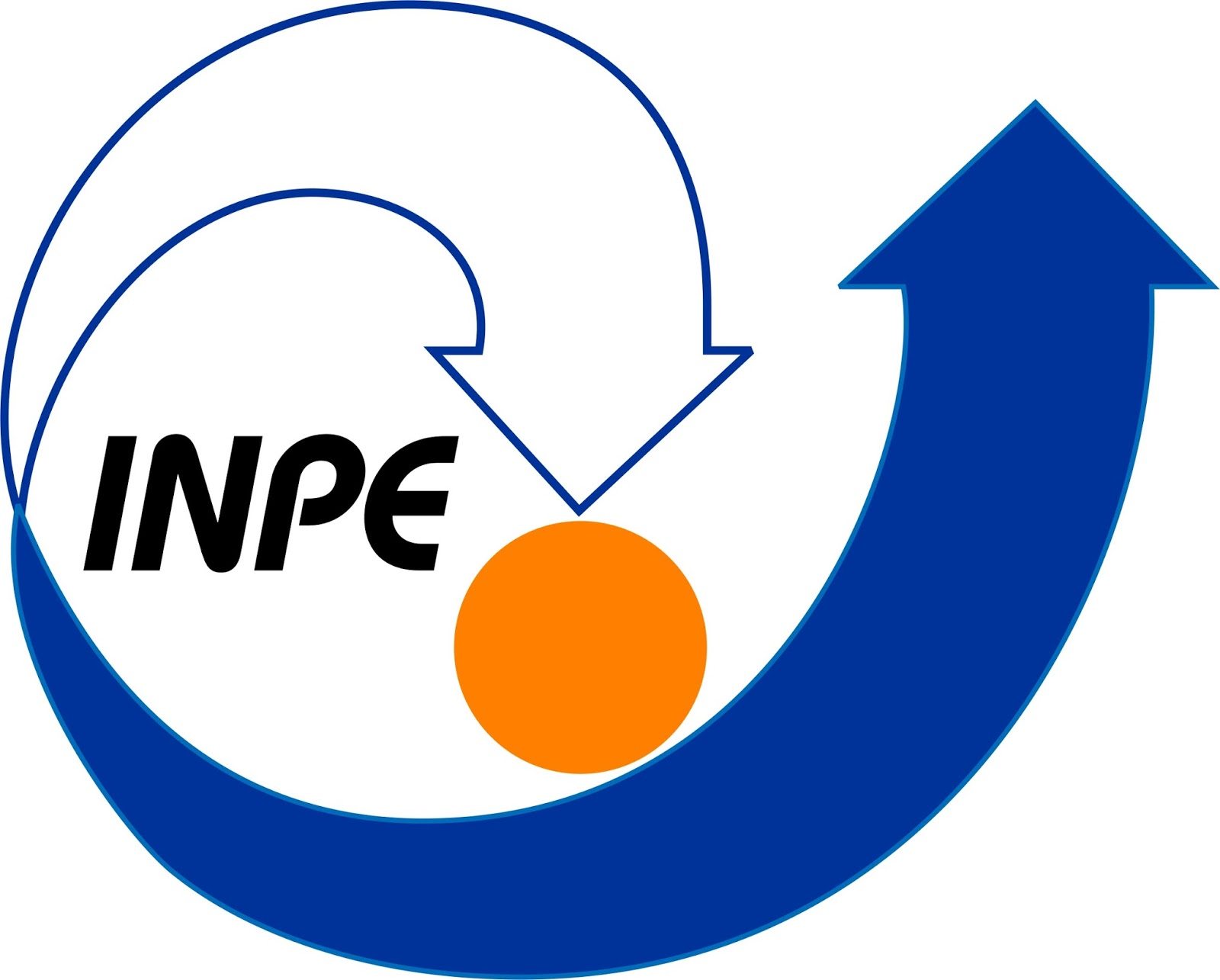 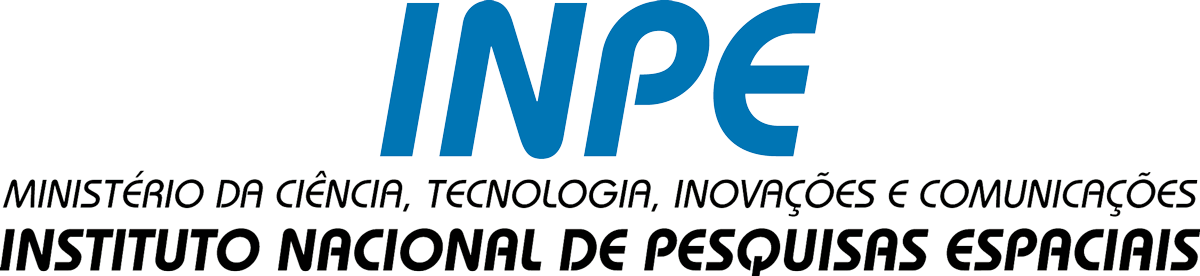 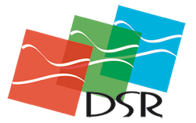 Analyzing Agricultural Agglomeration in China
Erling Li, Ken Coates, Xiaojian Li, Xinyue Ye and Mark Leipnik
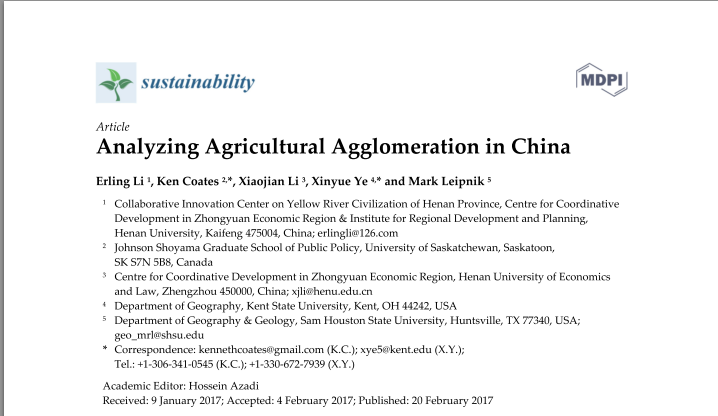 Discente: Victor Hugo Rohden Prudente
Disciplina: Análise Espacial

Docentes: 
Dr  Antônio Miguel Vieira Monteiro
Dr Eduardo G. Camargo
China   população X alimentos X agricultura extremamente variável..

Pode surgir aglomerados na agricultura chinesa? Se as aglomerações estão presentes, como elas estão distribuídas no espaço e no tempo?
Qual é o mecanismo evolutivo da aglomeração e espacialização agrícola no contexto chinês? Apenas fatores físicos, ou também fatores econômicos e políticos?

Objetivos: 
Explorar a evolução dos aglomerados e da espacialização da agricultura chinesa durante os anos de 1981 a 2012;
Analisar os mecanismos subjacentes à evolução aglomeração da agricultura chinesa de uma perspectiva politica e econômica
Dados e área de estudo
Tempo de estudo: 1981 a 2012;
11 culturas  cereais, batata, oleaginosas, feijão, algodão, cânhamo, cana de açucar, tabaco, vegetais, frutas e chá;
Fonte: 
China Statistical Yearbook (1982-1996; 2009-2013)
China Rural Statistical Yearbook (1996, 2009, 2013)
60 Years of Agricultural Statistics of New China
Dados a nível 31 províncias;
Produção (crop output)
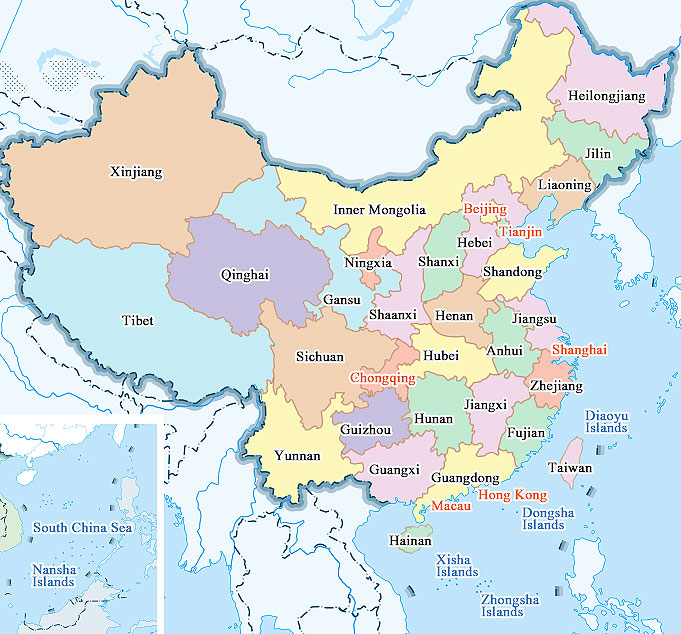 Metodologia
Análise de Baricentro
Construir um caminho da evolução temporal das culturas agrícola especificas de acordo com os padrões de agrupamentos geográficos;
Cada cultura tem um peso especifico (M)




Coeficiente Gini
Medir o grau que a produção está concentrada em uma região particular;
AG < mais descentralizado, AG > mais concentrada a distribuição espacial
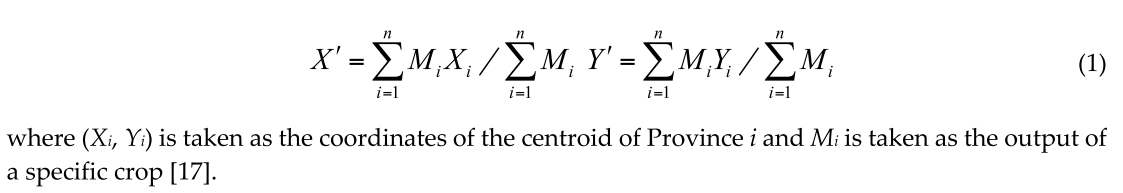 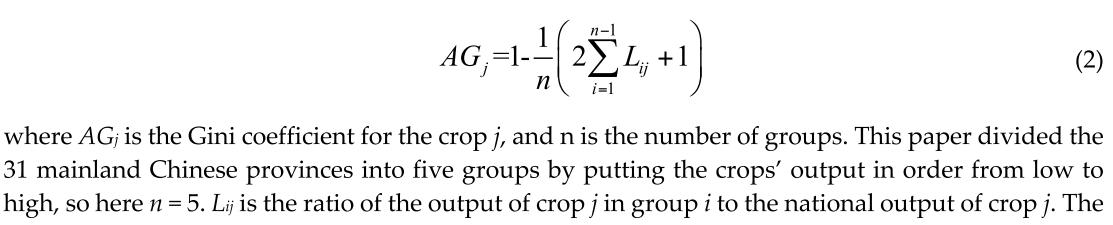 Metodologia
Autocorrelação espacial global
Examinar o grau de aglomeração de cada cultura ao nível de província  Índice I  de Moran
I > 0  tendência a aglomeração; I < 0  tendência a descentralização



Specialization Index
Quociente Local (LQ)  índice de espacialização  ilustrar onde as culturas tendem a se concentrar;
Q > 1  grau de espacialização maior que a média nacional; Q = 0  província igual a media nacional; Q < 1 grau de espacialização da província é menor que  a nacional
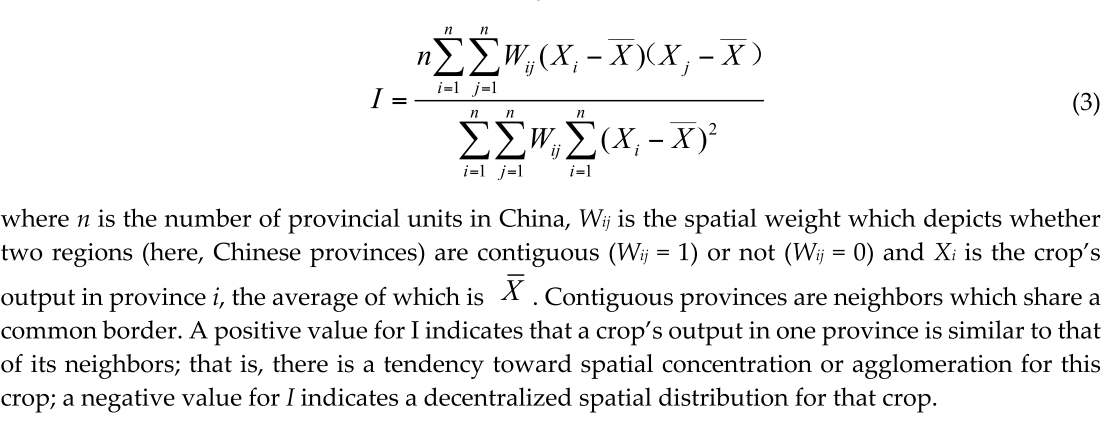 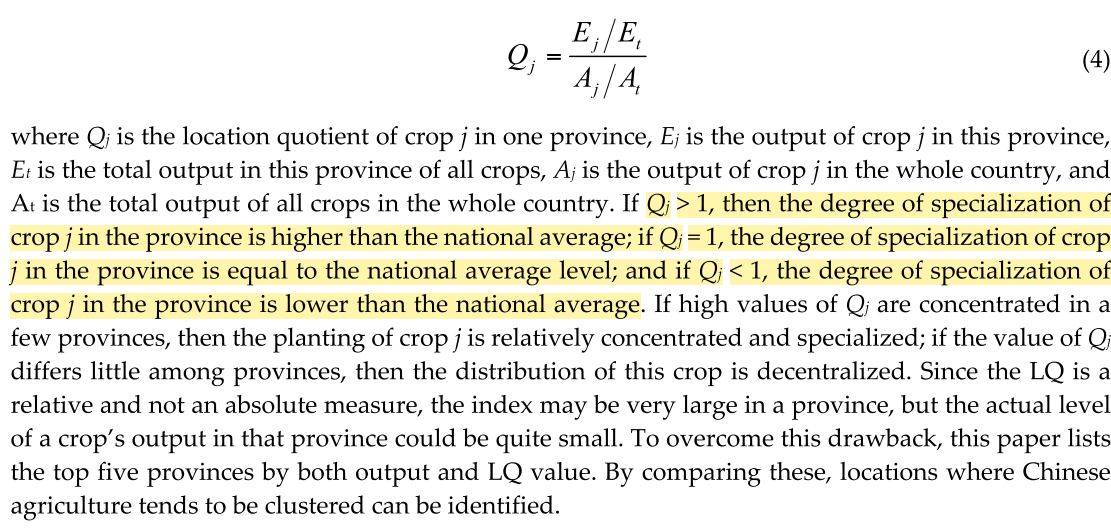 Metodologia
Para explicar os agrupamentos:
Fatos históricos da política e da econômica  quadro analítico   explorara os mecanismos subjacentes aos processos de mudanças dos padrões da agricultura;
Resultados
O caminho dos centroides na agricultura chinesa
1981 a 2012  sudoeste da China;
Sul > norte e Leste > Oeste  regime de chuvas e parâmetros de temperatura;
Mudança para o norte após 2007  cereais e cânhamo
Centroides para cada cultura
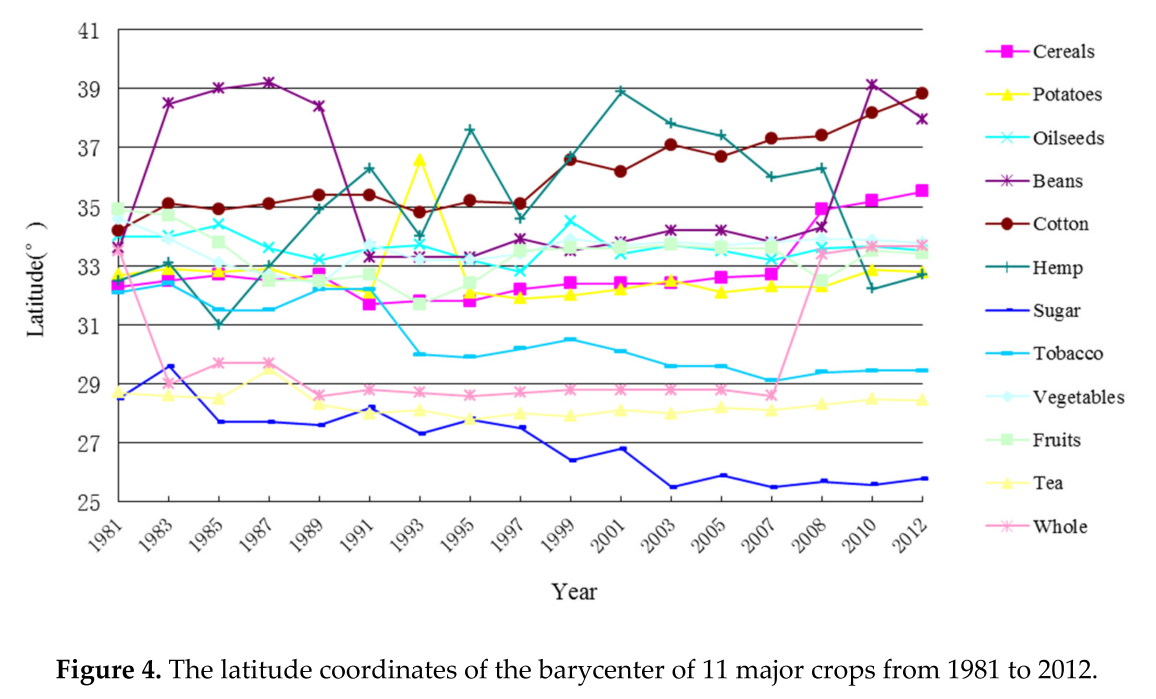 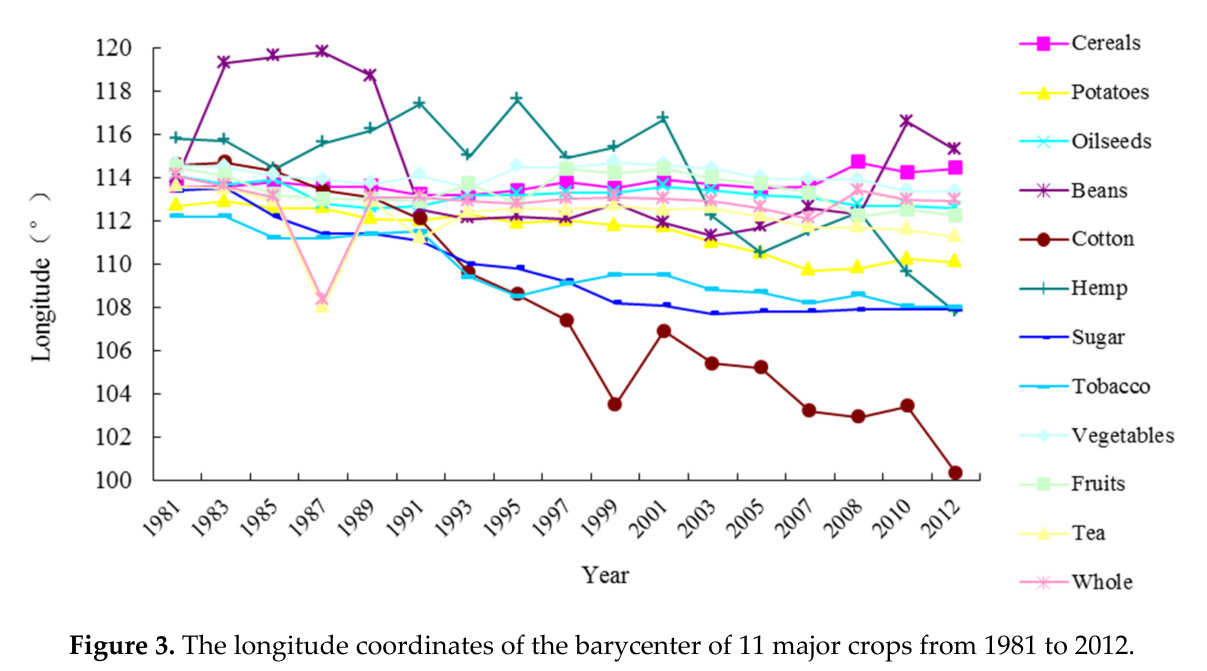 Resultados
Evolução dos aglomerados
Evolução do coeficiente Gini  0,591 em 1986 para 0,661 em 2012  mais concentrada em algumas províncias ;
I de Moran  1981, 1995, 2008 e 2012  0,072 em 1981 para 0,148 em 2012;
LQ a cada quatro anos  indicam fortalecimento dos aglomerados
Análise das  cinco maiores províncias para a produção de cada cultura
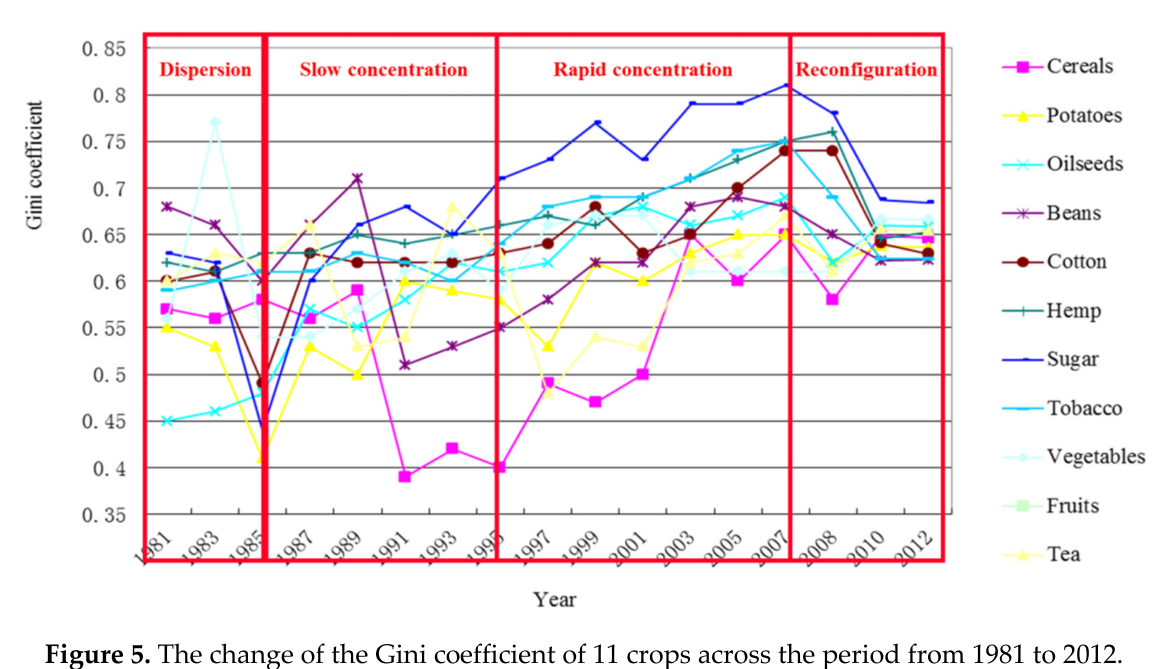 Visão do artigo
POSITIVO;
Detalhe dos efeitos econômicos e politico no comportamento dos agrupamentos;

NEGATIVOS
Artigo não trouxe apenas a espacialização dos dados representado pelos centroides das províncias;
A associação espacial local não foi contemplada  Geary, LISA;
Análise espaço-temporal  Satscan

POSSIVEIS ABORDAGENS 
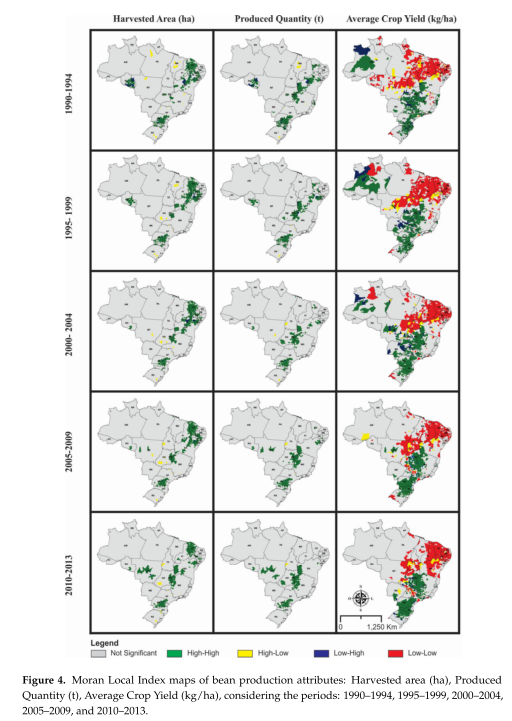 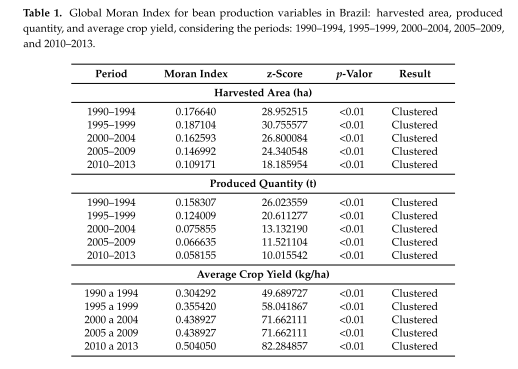 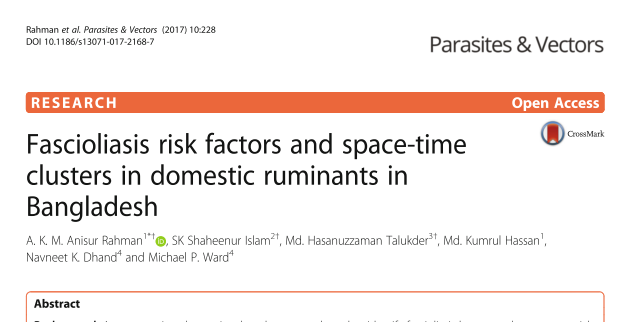 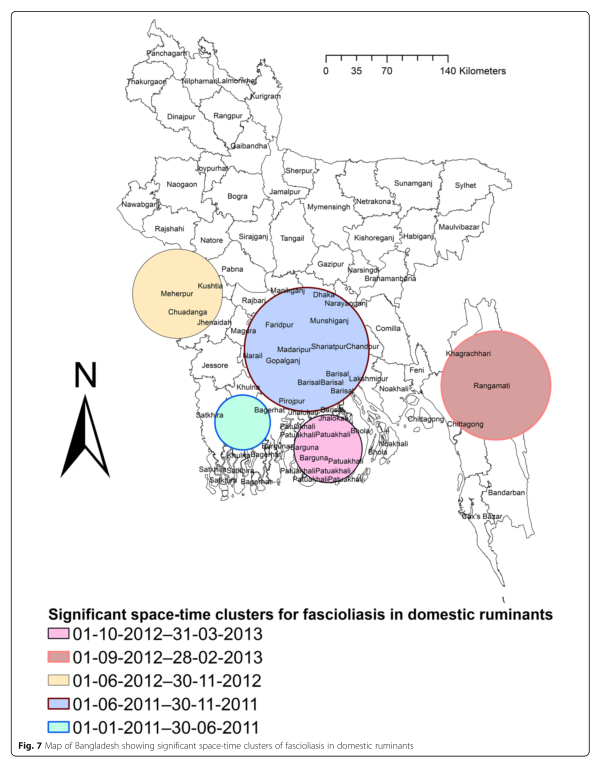 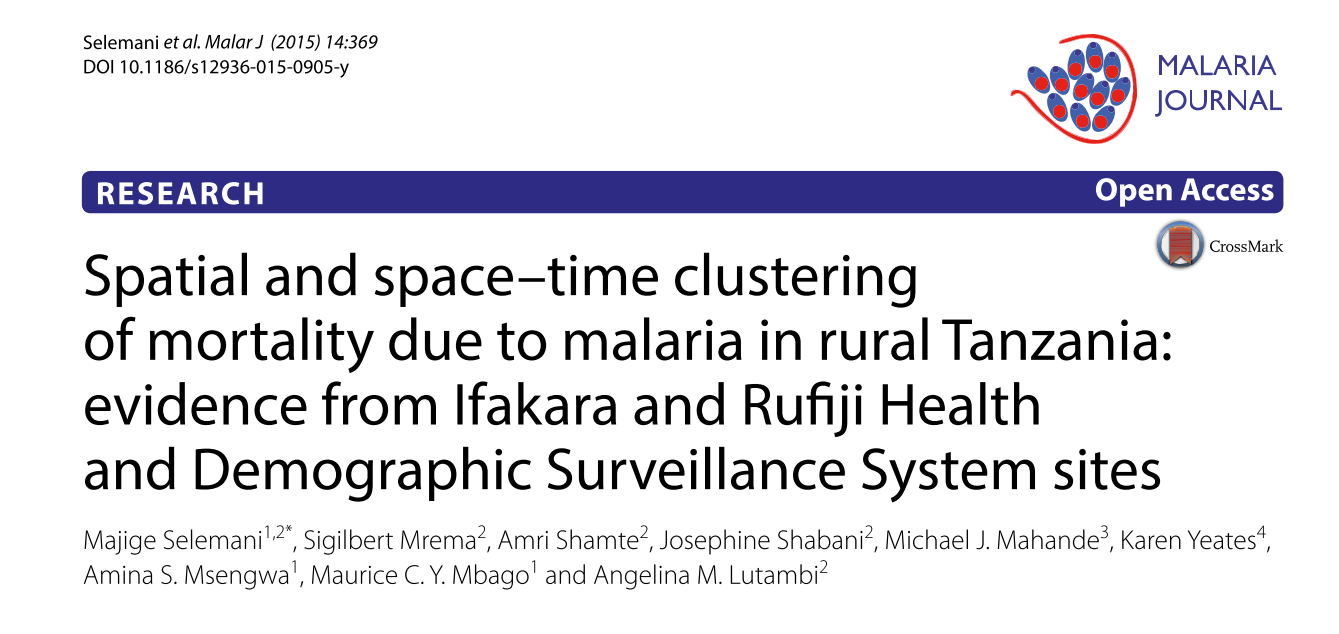 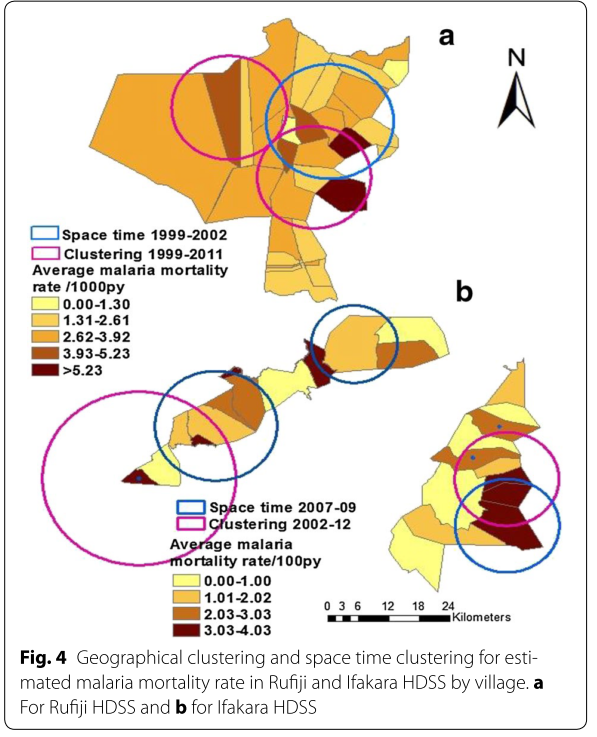 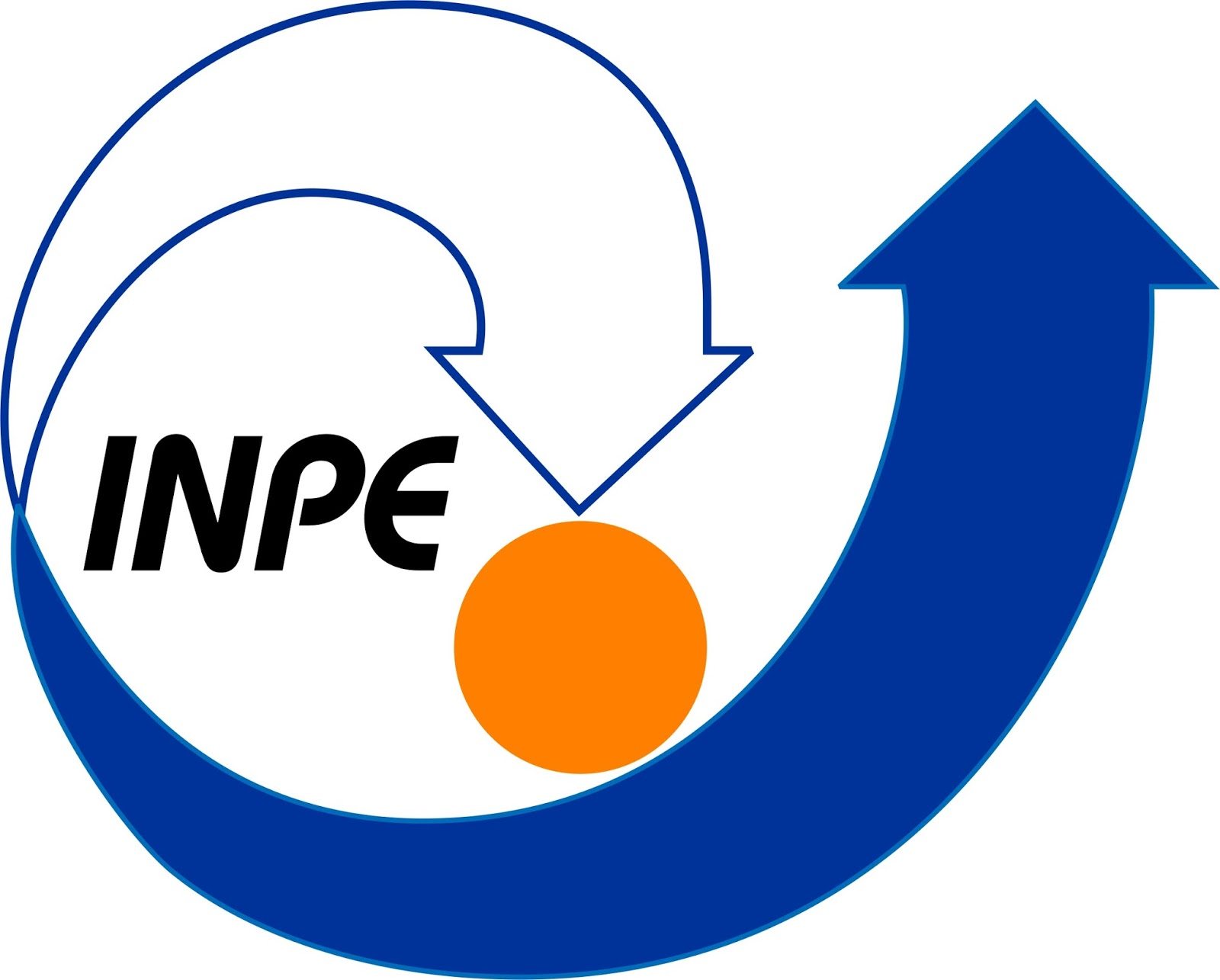 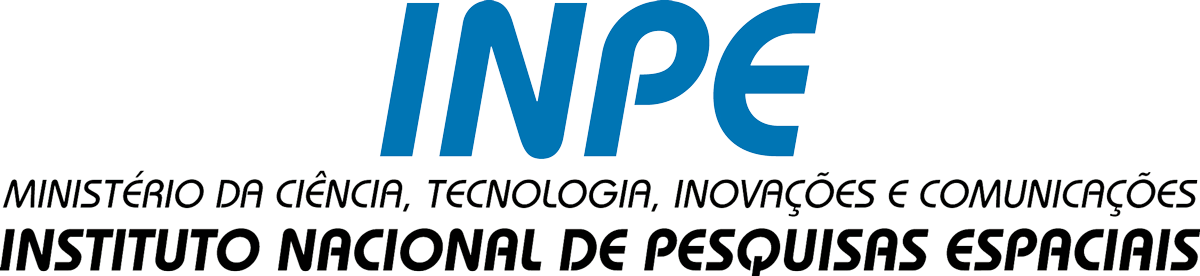 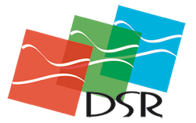 Obrigado